【印鑑登録システム】業務フロー
令和7年（2025年）1月31日
4.1
印鑑登録
4.1.2
即時登録（1/2）
本人
本人
本人
本人
印鑑登録申請書
登録印鑑
本人確認書類
（個人番号カードを印鑑登録証等として
使用する場合には個人番号カード）
印鑑登録申請書
登録印鑑
（個人番号カード）
本人確認書類
申請
手渡し
手渡し
暗証番号入力
返却
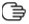 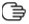 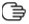 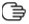 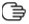 本人確認書類確認
申請書記載
内容確認
印影審査
受理
説明・返却
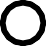 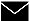 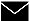 開始
終了
本人確認書類
本人確認書類
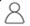 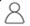 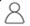 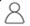 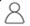 印影登録
印鑑未登録確認
世帯内
印影確認
申請内容入力（仮登録）
暗証番号確認
印鑑登録申請書
印鑑登録申請書
申請内容入力から 暗証番号設定までが一連の操作
印影未登録確認から世帯内印影確認までが一連の操作
印影は
適合
No
Yes
No
Yes
Yes
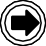 個人番号カード
（利用者証明用電子証明書）を使用
印鑑登録申請書
世帯内印影票
印鑑登録
システム
印鑑登録
システム
印鑑登録
システム
印鑑登録
システム
統合端末等
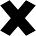 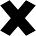 4.1.2.2.印鑑登録原票確認票出力
4.1.5.1.印影読込み
4.1.5.2.印影登録
利用者証明用電子証明書が失効していないことの確認
2.1.3.基本検索
2.2.1.登録内容照会
4.1.2.2.印鑑登録原票確認票出力
4.1.1.1.世帯内印影表示
1.3.2.印鑑登録番号付番
2.1.3.基本検索
2.2.1.登録内容照会
4.1.2.1.即時登録
4.1.2.2.印鑑登録原票確認票出力
5.2.印鑑登録者識別カード
5.4.個人番号カードの利用
4.1
印鑑登録
4.1.2
即時登録（2/2）
本人
本人
本人
本人
本人
印鑑登録者識別カード
登録印鑑
個人番号カード
登録印鑑
印鑑登録証
登録印鑑
暗証番号入力
暗証番号入力
手渡し
暗証番号入力
手渡し
手渡し
交付及び返却して終了
返却して終了
交付及び返却して終了
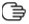 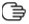 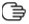 確認・決裁（本登録）
印鑑登録番号記載又は貼付
印鑑登録番号記載又は貼付
印鑑登録者識別カード
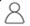 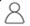 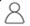 暗証番号設定
必要事項記録
暗証番号設定
No
No
No
Yes
Yes
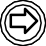 個人番号カードを兼用
条例等利用領域を利用
Yes
印鑑登録専用の印鑑登録証を使用
印鑑登録
システム
印鑑登録
システム
統合端末等
統合端末等
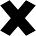 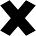 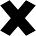 印鑑登録証
あらかじめ印鑑登録番号を表記していない印鑑登録証を使用する場合
印鑑登録者識別カードを印鑑登録システム以外のシステムで管理する場合は、当該カードを管理するシステムで操作する
4.1.2.1.即時登録
5.2.4.登録者暗証番号設定
4.1
印鑑登録
4.1.4.2
印鑑の登録に関する照会書発行（1/2）
本人又は代理人
本人又は代理人
本人又は代理人
印鑑登録申請書
登録印鑑
本人確認書類
委任状
印鑑登録申請書
登録印鑑
本人確認書類
申請
手渡し
手渡し
返却
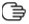 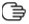 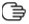 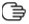 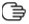 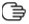 本人確認書類確認
申請書記載
内容確認
印影審査
説明・返却
受理
確認・決裁（本登録）
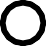 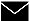 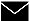 開始
終了
本人確認書類
本人確認書類
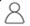 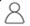 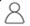 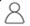 印鑑未登録確認
世帯内
印影確認
申請内容入力（照会中）
印影登録
印鑑登録申請書
印鑑登録申請書
印影未登録確認から世帯内印影確認までが一連の操作
申請内容入力から 印影登録までが一連の操作
印影は
適合
No
Yes
Yes
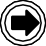 印鑑登録申請書
世帯内印影票
印鑑の登録に関する照会書
印鑑登録
システム
印鑑登録
システム
印鑑登録
システム
印鑑登録
システム
印鑑登録
システム
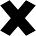 2.1.3.基本検索
2.2.1.登録内容照会
4.1.4.1.照会中
4.1.4.2.印鑑の登録に関する照会書発行
2.1.3.基本検索
2.2.1.登録内容照会
4.1.2.2.印鑑登録原票確認票出力
4.1.1.1.世帯内印影表示
4.1.2.2.印鑑登録原票確認票出力
4.1.5.1.印影読込み
4.1.5.2.印影登録
4.1.4.1.照会中
4.1.4.2.印鑑の登録に関する
照会書発行
4.1
印鑑登録
4.1.4.2
印鑑の登録に関する照会書発行（2/2）
本人又は代理人
本人
登録印鑑
印鑑の登録に関する照会書
手渡し
郵送
返却
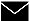 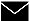 郵送して終了
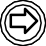 印鑑の登録に関する照会書
4.1
印鑑登録
4.1.4.6
回答登録（1/2）
本人又は代理人
本人又は代理人
本人
印鑑の登録に関する照会書（回答書）
本人確認書類
（個人番号カードを印鑑登録証等として
使用する場合には個人番号カード）
委任状
本人確認書類
（個人番号カード）
手渡し
暗証番号入力
持参
返却
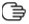 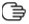 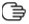 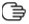 本人確認書類確認
回答書記載内容確認
回答待ちの原票と回答書を照合
回答書を受理
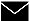 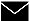 開始
本人確認書類
本人確認書類
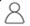 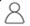 申請
内容呼出
暗証番号確認
回答書
回答書
Yes
No
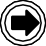 個人番号カード
（利用者証明用電
子証明書）を使用
印鑑登録
システム
統合端末等
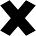 利用者証明用電子証明書が失効していないことの確認
2.1.3.基本検索
2.2.1.登録内容照会
4.1.2.2.印鑑登録原票確認票出力
4.1
印鑑登録
4.1.4.6
回答登録（2/2）
本人
本人
本人又は代理人
本人又は代理人
本人又は代理人
個人番号カード
登録印鑑
印鑑登録者識別カード
登録印鑑
印鑑登録証登録印鑑
暗証番号入力
暗証番号入力
暗証番号入力
手渡し
手渡し
手渡し
交付及び返却して終了
交付及び返却して終了
返却して終了
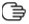 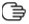 印鑑登録番号記載又は貼付
印鑑登録番号記載又は貼付
印鑑登録者識別カード
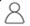 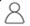 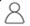 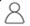 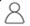 暗証番号設定
暗証番号設定
回答書申請内容入力
（回答）
確認・決裁
（本登録）
必要事項記録
申請内容入力から暗証番号設定までが一連の操作
印鑑登録専用の印鑑登録証を使用
条例等利用領域を利用
No
No
No
Yes
Yes
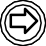 Yes
個人番号カードを兼用
印鑑登録
システム
印鑑登録
システム
印鑑登録
システム
統合端末等
統合端末等
印鑑登録原票
確認票
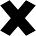 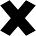 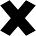 印鑑登録証
1.3.2.印鑑登録番号付番
2.1.3.基本検索
2.2.1.登録内容照会
4.1.4.6.回答登録
5.2.2.必要事項登録
4.1.4.6.回答登録
5.2.4.登録者暗証番号設定
印鑑登録者識別カードを印鑑登録システム以外のシステムで管理する場合は、当該カードを管理するシステムで操作する
4.4
印鑑登録
4.4.1.1
廃止の申請
本人又は代理人
本人又は代理人
本人又は代理人
印鑑登録廃止申請書
印鑑登録証等
本人確認書類
本人確認書類
個人番号カード
申請
手渡し
手渡し
返却
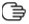 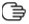 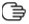 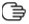 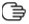 本人確認書類確認
申請書記載内容確認
受理
印鑑登録証等保管
確認・決裁
（本登録）
返却して終了
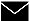 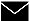 開始
本人確認書類
本人確認書類
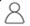 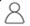 印鑑登録抹消
必要事項削除
印鑑登録廃止申請書
印鑑登録廃止申請書
印鑑登録抹消から暗証番号廃止までが一連の操作
個人番号カードを兼用
No
Yes
Yes
Yes
No
条例等利用領域を利用
印鑑登録原票
（除票）確認票
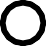 印鑑登録
システム
印鑑登録
システム
統合端末等
終了
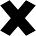 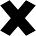 2.1.3.基本検索
2.2.1.登録内容照会
4.4.1.1.廃止の申請
4.4.1.3.印鑑登録原票（除票）確認票出力
4.4.1.1.廃止の申請
4.4
印鑑登録の廃止
4.4.1.2
印鑑又は印鑑登録証等の亡失
本人又は代理人
本人又は代理人
本人又は代理人
印鑑登録証亡失届
本人確認書類
本人確認書類
届出
手渡し
口頭
返却
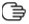 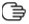 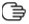 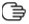 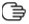 本人確認書類確認
届出書記載内容確認
受理
カード紛失手続き説明
確認・決裁
（本登録）
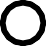 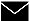 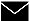 開始
終了
本人確認書類
本人確認書類
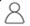 印鑑登録抹消
印鑑登録証亡失届
印鑑登録証亡失届
No
Yes
印鑑登録専
用の印鑑登
録証を使用
印鑑登録原票
（除票）確認票
印鑑登録
システム
印鑑登録
システム
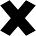 2.1.3.基本検索
2.2.1.登録内容照会
4.4.1.2.印鑑又は印鑑登録証等の亡失
4.4.1.3.印鑑登録原票（除票）確認票出力
4.4.1.2.印鑑又は印鑑登録証等の亡失
4.5
異動の取消し
4.5
異動の取消し
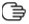 調査
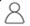 印鑑登録等の取消し
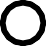 開始
終了
印鑑登録原票確認票又は
印鑑登録原票（除票）確認票
印鑑登録
システム
2.1.3.基本検索
2.2.1.登録内容照会
4.5.異動の取消し
4.2
職権抹消
4.2.1
職権抹消
本人
印鑑登録抹消通知書
郵送
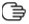 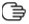 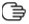 通知内容確認
二重登録調査
確認・決裁
（本登録）
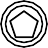 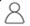 印鑑登録職権抹消
通知
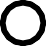 開始
通知
終了
二重登録がある
Yes
印鑑登録抹消通知書
印鑑登録
システム
印鑑登録
システム
No
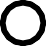 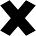 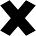 印鑑登録原票
（除票）確認票
終了
後見開始の審判に基づく
登記等の通知
（平成12年2月23日通知）
2.1.3.基本検索
2.2.1.登録内容照会
4.2.1.職権抹消
4.2.3.抹消通知
4.2.1.職権抹消
本籍地市区町村
4.3
職権修正
4.3.1
職権修正（届出による修正のフロー）
本人
本人
本人
届出書
印鑑登録証等
本人確認書類
本人確認書類
印鑑登録証等
届出
手渡し
手渡し
返却
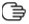 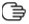 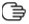 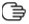 本人確認書類確認
届出書記載内容確認
受理
確認
返却して終了
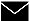 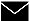 開始
本人確認書類
本人確認書類
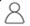 印鑑登録職権修正
届出書
届出書
届出による処理
Yes
No
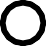 終了
印鑑登録原票確認票
印鑑登録
システム
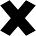 2.1.3.基本検索
2.2.1.登録内容照会
4.3.1.職権修正
4.3
職権修正
4.3.2
住民記録連動修正
本人
印鑑登録抹消通知書
郵送
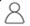 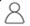 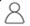 住民票の
異動確認
印鑑登録
職権抹消
印鑑登録職権修正
氏名変更後も印鑑が有効
抹消事由が
住民票の消除
No
No
通知
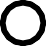 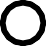 終了
終了
開始
Yes
Yes
印鑑登録抹消通知書
印鑑登録
システム
印鑑登録
システム
印鑑登録
システム
住民記録
システム
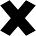 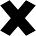 印鑑登録原票確認票
印鑑登録原票（除票）確認票
4.2.2.住民記録連動抹消
2.1.3.基本検索
2.2.1.登録内容照会
4.3.1.職権修正
2.1.3.基本検索
2.2.1.登録内容照会
4.2.1.職権抹消
5
印鑑登録証
5.3
印鑑登録証及び印鑑登録者識別カードの引換交付
本人
本人
本人
本人
本人
印鑑登録証引換交付申請書
従前の印鑑登録証等
（個人番号カード）
本人確認書類
本人確認書類
印鑑登録者識別カード
印鑑登録証
暗証番号入力
手渡し
申請
手渡し
手渡し
交付して終了
返却
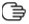 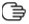 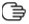 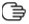 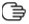 本人確認書類確認
申請書記載内容確認
受理
従前の
印鑑登録証
等保管
印鑑登録番号記載又は貼付
交付して終了
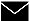 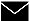 開始
本人確認書類
印鑑登録者識別カード
本人確認書類
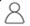 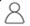 印鑑登録証引換
暗証番号設定
印鑑登録証引換交付申請書
印鑑登録証引換交付申請書
No
Yes
印鑑登録専
用の印鑑登
録証を使用
印鑑登録
システム
印鑑登録
システム
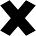 印鑑登録証
印鑑登録者識別カードを印鑑登録システ
ム以外のシステムで管理する場合は、当
該カードを管理するシステムで操作する
2.1.3.基本検索
2.2.1.登録内容照会
4.1.2.2.印鑑登録原票確認票出力
5.3.印鑑登録証及び印鑑登録者識
別カードの引換交付
5.2.4.登録者暗証番号設定
あらかじめ印鑑登録番号を表記して
いない印鑑登録証を使用する場合
6.1
印鑑登録証明書
6.1.1
印鑑登録証明書交付
本人
本人
本人
印鑑登録証明書交付申請書
印鑑登録証
印鑑登録証明書
印鑑登録証
申請
暗証番号入力
手渡し
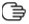 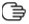 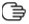 個人番号カード
を兼用
申請書記載内容確認
受理
印鑑登録証確認
交付及び返却
して終了
Yes
開始
No
印鑑登録証明書交付申請書
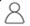 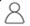 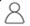 暗証番号確認
暗証番号確認
印鑑登録
証明書出力
No
Yes
印鑑登録専用の印鑑登録証を使用
印鑑登録
システム
印鑑登録
システム
統合端末等
印鑑登録証明書交付申請書
印鑑登録証明書
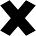 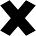 6.1.5.印鑑登録者識
別カードを利用した
証明書の出力
2.1.3.基本検索
2.2.1.登録内容照会
6.1.1.印鑑登録証明書交付
6.1.2.発行番号
6.1.3.公印・職名の印字
6.1.4.文字溢れ対応
6.2
印鑑登録証明書交付一時停止
6.2.1
印鑑登録証明書交付一時停止
本人
本人
本人
一時停止申請書
本人確認書類
本人確認書類
申請
電話
手渡し
返却
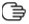 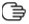 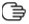 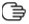 本人確認書類確認
申請書記載内容確認
聞取りによる
本人確認
受理
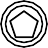 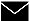 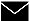 開始
本人確認書類
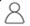 一時停止処理
一時停止申請書
一時停止申請書
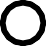 終了
印鑑登録
システム
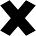 2.1.3.基本検索
2.2.1.登録内容照会
6.2.1.印鑑登録証明書交付一時停止
4.1.2.2.印鑑登録原票確認票出力
6.2
印鑑登録証明書交付一時停止
6.2.2
印鑑登録証明書交付一時停止解除
本人
本人
本人
一時停止解除申請書
印鑑登録証等
本人確認書類
本人確認書類
印鑑登録証等
申請
手渡し
手渡し
返却して終了
返却
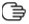 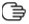 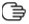 本人確認書類確認
申請書記載内容確認
受理
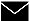 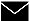 開始
本人確認書類
本人確認書類
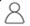 一時停止解除
一時停止解除申請書
一時停止解除申請書
印鑑登録
システム
2.1.3.基本検索
2.2.1.登録内容照会
6.2.2.印鑑登録証明書交付一時停止解除
4.1.2.2.印鑑登録原票確認票出力